DigiTV regionalt fagnettverk E helse samt anvendelse av KI
Grenlandsrådet 25052025
Jan Petter Johansen DigiTV/Skien kommune
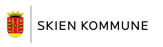 [Speaker Notes: DigiTV saamerbeid mellom begge fylkeskommunene og samtlige kommuner i vestfold og telemark utenomblefjell rundt.
Kommunedirektør I skien leder av styringsgruppe, samt regionens representant i komm i rådet]
Mål
Spre kunnskap om arbeidet i regi av DigiTV innenfor E helse
Orientere om KI
Gi eksempler på mulige konkrete arbeidsflyter/oppgaver som er mulig å løse med kunstig intelligens nå og i fremtiden
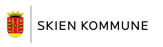 [Speaker Notes: To temaer i dag. Litt om DigiTV og hvordan vi jobber regionalt med E helse, samt litt om kunstig inteligens og hvordan vi jobber praktisk med dette i Skien kommune]
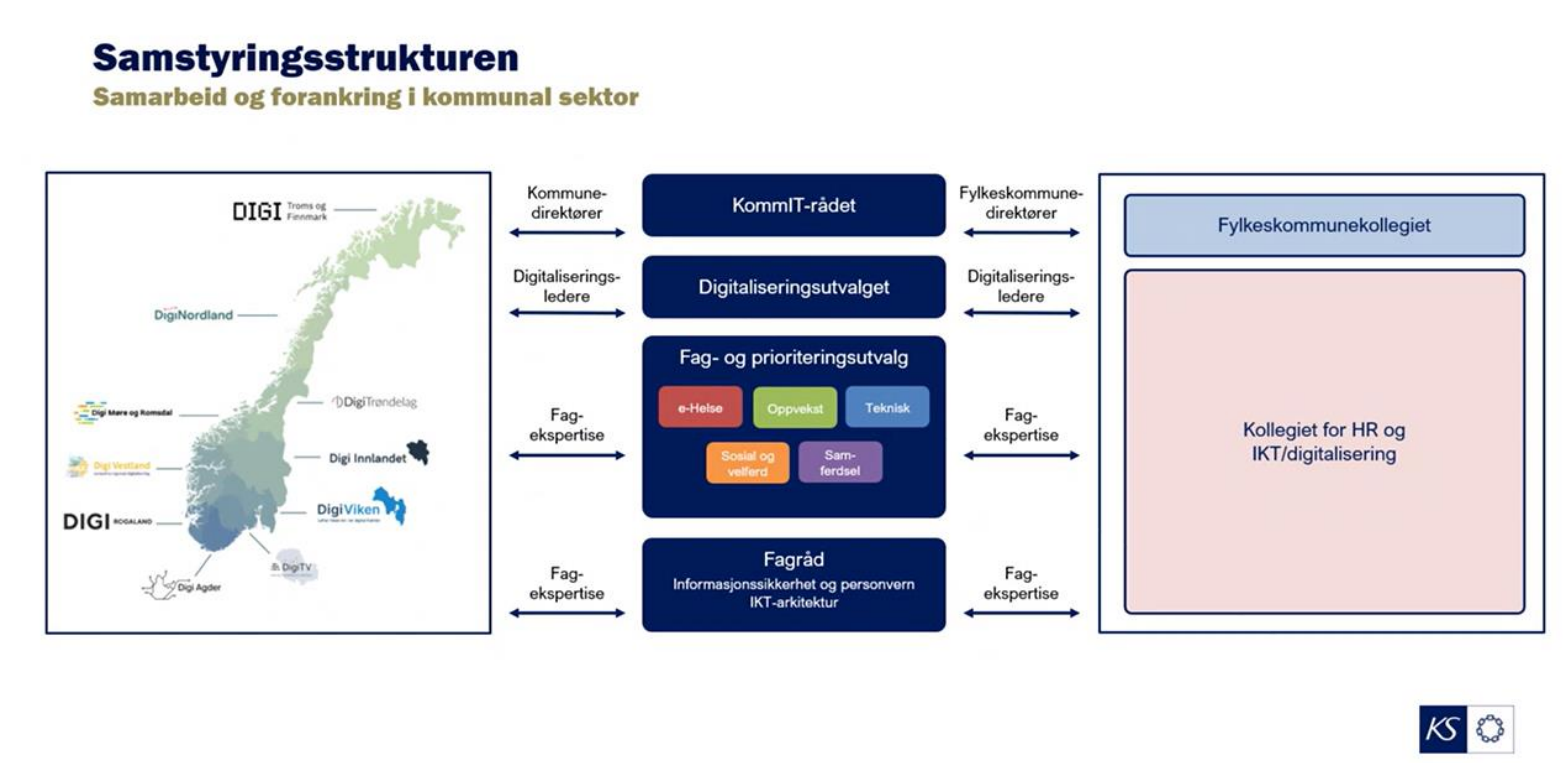 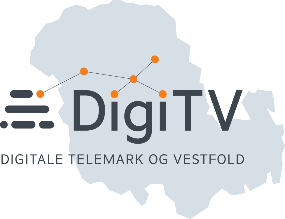 [Speaker Notes: I 2020 begynte arbeidet med å etablere samstyringsstrukturen,Kommunene gå KS i oppdrag å samorden digitlaisering for sektoren på nasjonalt nivå, KS oppfordret regionen til å etablere DigiNettveerk forankre planer og strategier.Etablere fag- og prioriteringsutvalg og fagråd. Kunne vi hatt ett fagråd innefor administrative tjeenster. Kommunene i Grenland og vestfold har for eksempel i dag samme sak arkivssytem.]
Nettside
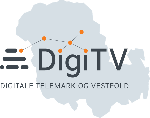 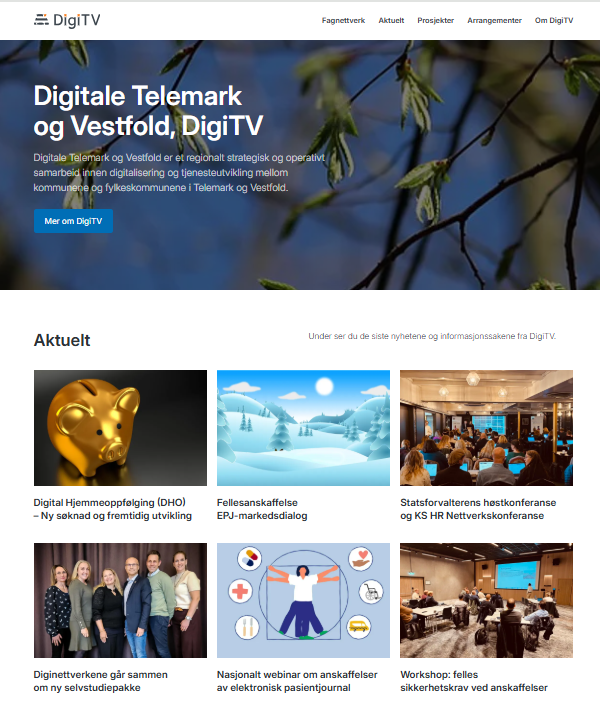 E-helse - DigiTV
[Speaker Notes: Nettside:
Oppdrag nettverk. Fasilitere at kommunen tar i bruk og implementerer teknolog. Målsetting er å håndtere arbeidsprosessen innenfor sektoren med mindre bruk av varme hender. Kommunene sliter i dag med å dokumentere økonomiske gevinster av digitale løssninger. Men FOU er har klart å gjøre dette.
Innenfor velferdsteknologi er det tre løninger som peker seg ut.
Medisineringsstøtte
Lokaliseringsteknoligi
Digitalt tilsyn
Innenfor dataflyt o g tilgjengelige dataer. Jonas helseminiseter en innbygger en journal 2012
Vi er forstsatt ikkke der. Kommunene utenom midt norge jobber nå med felles journalløft – få på plass en skybasert løsning som klarer å samhande med komponeneter utviklet av norsk helsenett]
Regional portefølje
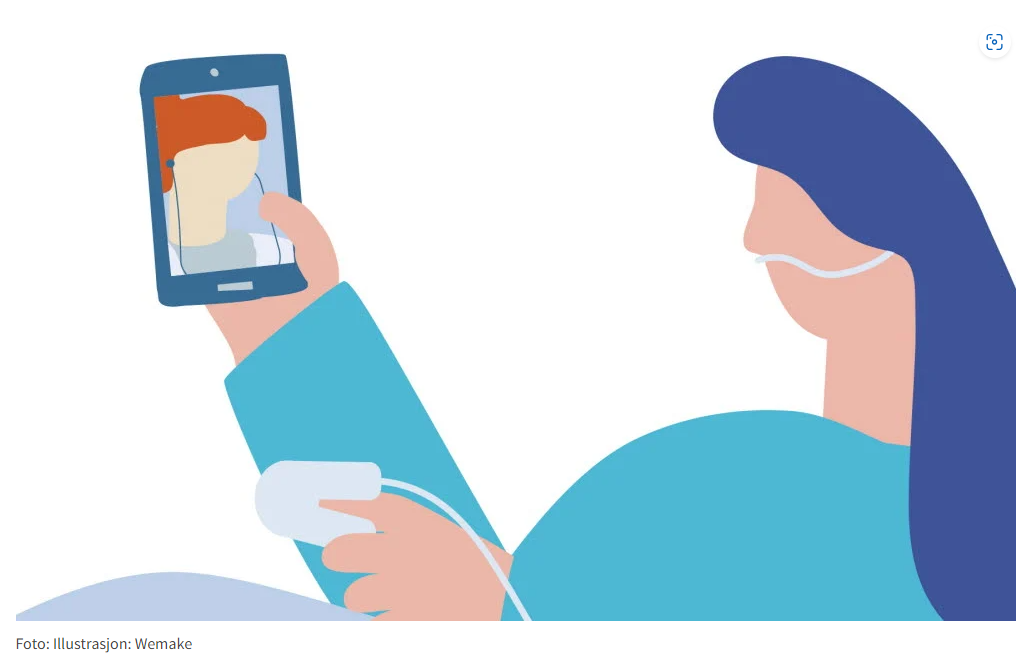 I tillegg til innføringsklare løsninger og bidrag i nasjonale arbeidsgrupper og aktiviteter  skal "riggen" ivareta følgende:
EPJ fellesanskaffelse
Velferdsteknologi
Digital hjemmeoppfølging
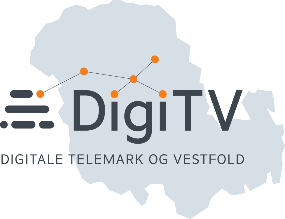 [Speaker Notes: Helt forskjellig områder]
Fellesanskaffelse EPJ
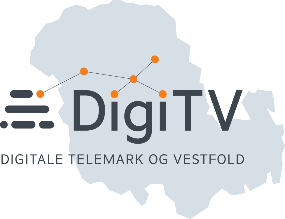 [Speaker Notes: Alle kommuner med – effektiv møte å foreta anskaffelser – felles applikasjoner gir muligheter]
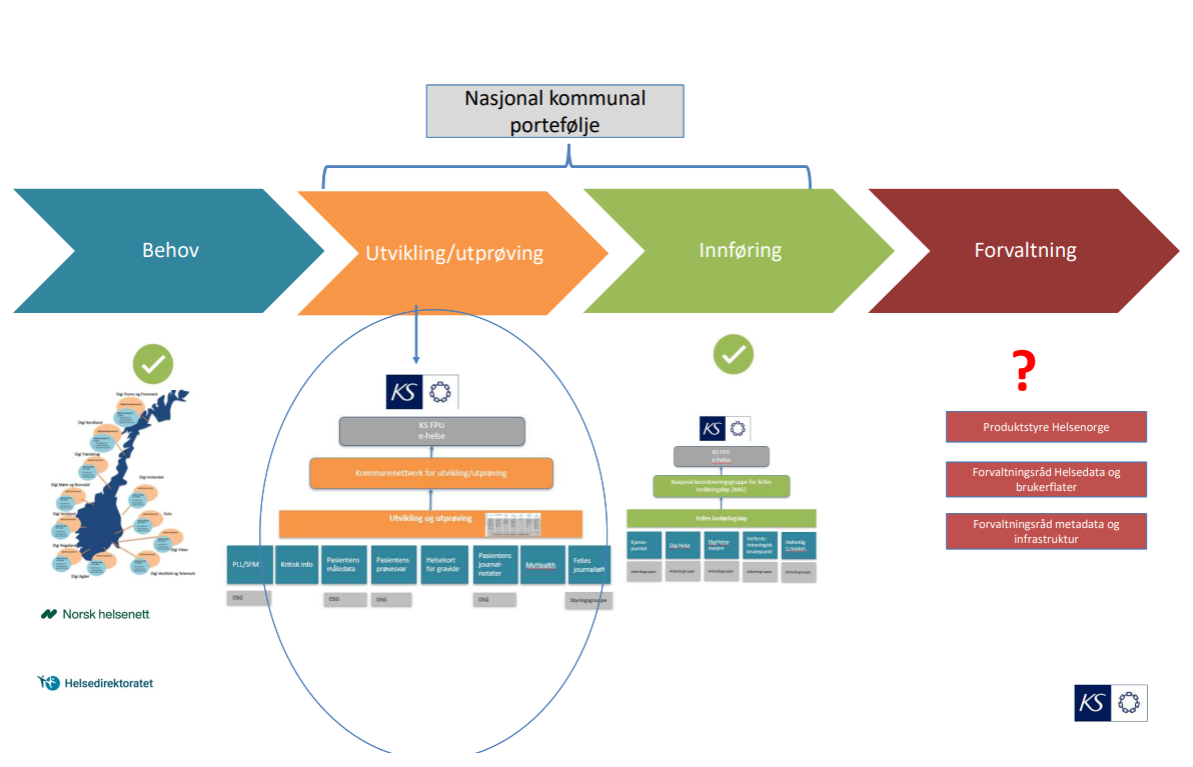 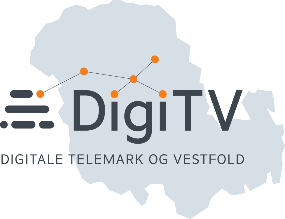 [Speaker Notes: Hvordan vi jobber med å strukturere arbeidet med å implementere datadelingstjeenster.]
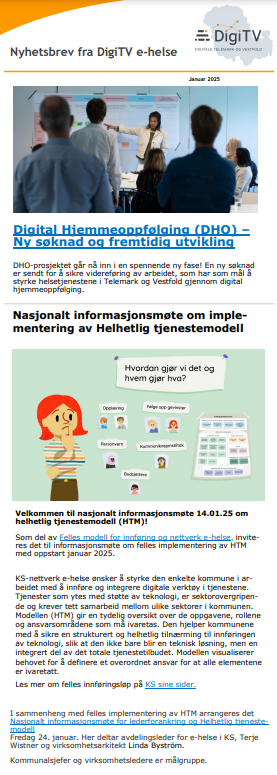 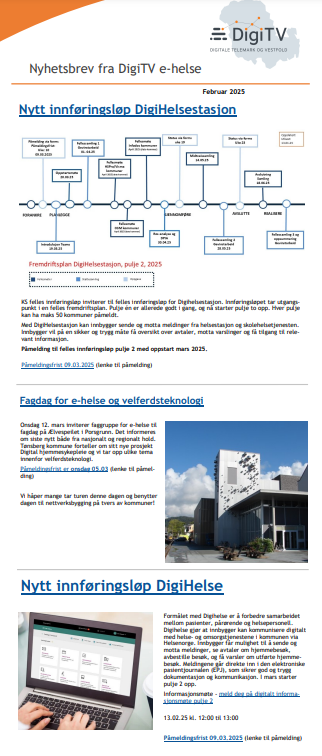 Nyhetsbrev
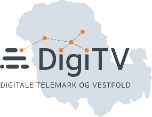 [Speaker Notes: Nettverksarbeid og farankring]
En mer effektiv organisasjon med kunstig intelligens?
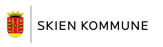 [Speaker Notes: Enorme forventninger til dette . Det samla investeringsbudsjettet til de store amrikanske aktøreen er ca 4000 milliarder i året Ca 1000 av disse går til innkjøp av chiper.
Ytnyllesen av data avhenger av to ting. Tilgjengelig inteligens og tilgjengelige data. Enorm vekst i skytjeenster globalt. I dag klarer men ikke å hente ut gevinster som tilsvarer investeringene i sektoren
Er det hypet eller er potensialet så stort????]
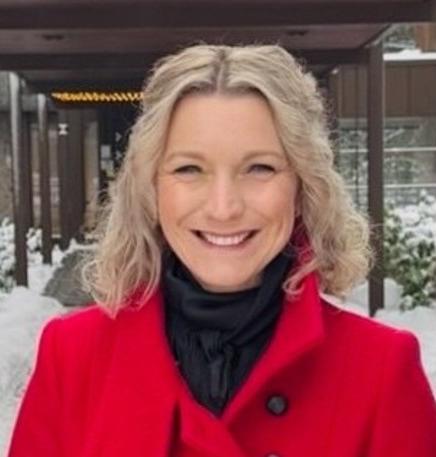 Regjeringen vil at 80 prosent av offentlige virksomheter skal ha tatt i bruk KI i løpet av 2025, og 100 prosent innen 2030. 

Statsråd Karianne Tung setter ned en ekspertgruppe som får i oppgave å lage en praktisk veileder for å øke tempoet i bruken av kunstig intelligens (KI) på norske arbeidsplasser. Tung vil ha konkrete oppskrifter på hvordan virksomheter kan ta i bruk assistenter som baserer seg på KI.Digitalisering- og forvaltningsministeren
Ambisjonsnivået
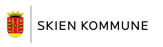 Kilde: Linkedin
[Speaker Notes: En oppfording om å være nysgjerrig – skiem kommune har tattt denne vider og laget veileder/rutine for bruk av KI – vi oppfordrer medarbeider til å ta det i bruk]
«Gjennomsnittsnordmannen kan spare 17% av arbeidstiden med kunstig intelligens»
Gjennomsnittsnordmannen
Saksbehandler/kontormedarbeider
Offentlig sektor
Alle sektorer
17%
30%
Regnskapsførere
Spesialsykepleier
50%
20%
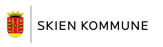 Kilde: SSB og Menon
[Speaker Notes: Internt i OU tilnærmet tilsettinsstopp, Viktig at vi får i gang prosesser som kartlegger arbeidsoppgaver hos tilsette som slutter og ser hvordan vi kan løse disse ved hejlp av KI – blir endringer for alle. Også e som ikke slutter]
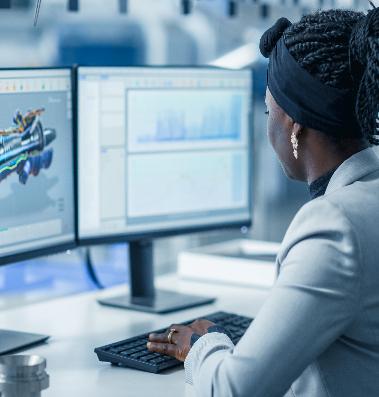 Effektivisering i offentlig sektor
I 2023 var det 40 millioner tapte dagsverk som følge av sykefravær i Norge. 32,5 mill. til legemeldt fravær og 7,5 mill. til egenmeldt fravær (nav). 
Det tilsvarer totalt ca. 153 846 årsverk

«Ved full utnyttelse av dagens teknologi for kunstig intelligens, kan offentlig sektor effektivisere arbeidsoppgaver som årlig vil tilsvare 155.000 årsverk» (Riksrevisjonen)
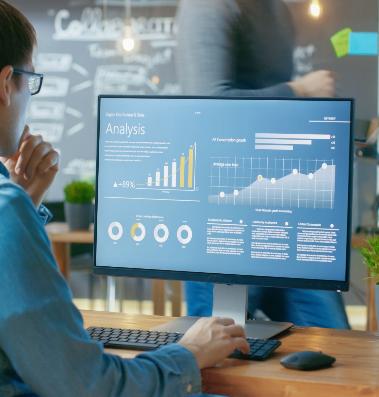 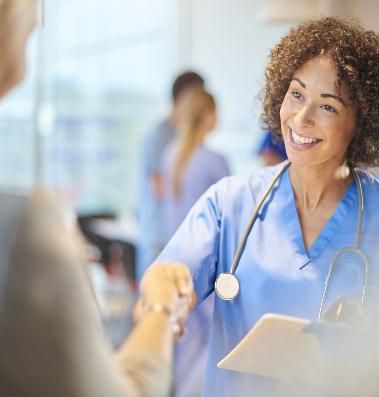 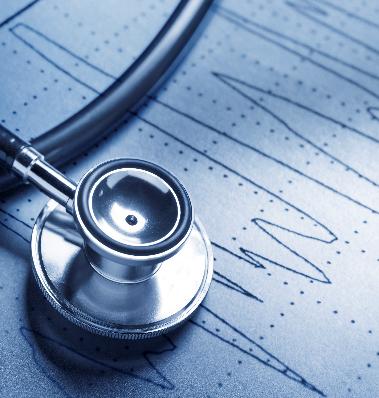 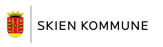 https://www.riksrevisjonen.no/globalassets/rapporter/no-2023-2024/bruk-av-kunstig-intelligens-i-staten.pdfhttps://menon.no/prosjekter/ki-betydning-for-arbeidsstyrken#1992
[Speaker Notes: Hva må vi som organisasjoner gjøre for å få ut disse gevinstene.]
Potensiell effektivisering
110
3%
15 000
Årsverk i Skien kommune
Årlig effektivisering i offentlig sektor
Årsverk i norske kommuner
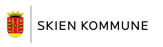 Hva er status for bruk av kunstig intelligens (KI) i offentlig sektor?
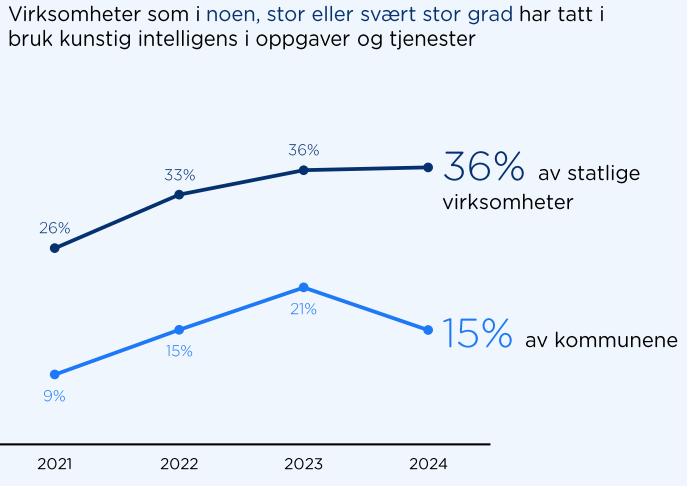 Andelen som oppgir å ha tatt i bruk kunstig intelligens er fortsatt lav
Nesten ingen (1%) av offentlige virksomheter oppgir at de i stor eller svært stor grad har tatt i bruk KI (2024).
Spesielt blant kommuner er andelen lav og mange sitter på gjerdet for å se og lære av andre.
Få kommuner har konkrete planer for implementering av KI. Andelen bør bli høyere for at KI skal bli mer iboende i offentlig sektor, og for å kunne drive digital transformasjon. (Riksrevisjonen)
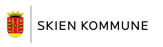 https://www.ks.no/globalassets/IT-i-praksis-2024-endelig.pdf
Erfaringer fra andre kommuner
Pilot «Copilot i administrative prosesser» i Kongsvinger kommune.
84 deltakere fikk grunnopplæring i Copilot og brukte løsningen på egenhånd.
De nyttigste bruksområdene: tekstbearbeiding, idemyldring og innhente informasjon.
Copilot kan spare de fleste for 1-4 arbeidstimer pr. uke, noen en hel dag og noen under 1 time.
Grovt estimert øker det personlig effektivitet med ca. 7% eller 2,5 timer pr. uke.
Estimert ca. 3% for hele organisasjonen
Andre gevinster: digital modning, innovasjon, attraktiv arbeidsgiver og bedre kvalitet.
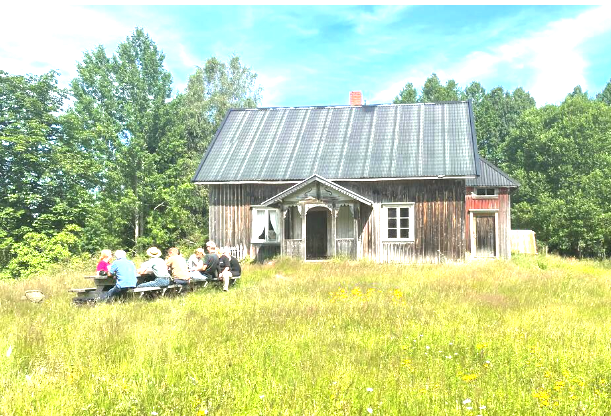 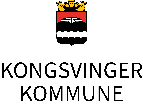 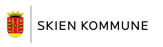 Barrierer – kunstig intelligens
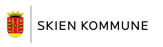 01
03
Hvilke KI verktøy?
Hva kan jeg bruke det til?
Det er for dyrt
Er det trygt?
Datakvalitet/tilgang
Manglende innsikt i ulike KI-verktøy og hvilke som kan brukes?
Manglende innsikt i hvordan KI kan løse utfordringer og oppgaver
For høye investerings- og opplæringskostnader
Bekymringer til bruk av KI-verktøy og regler som begrenser mulighetene
Manglende tilgang, format eller kvalitet på data!
04
02
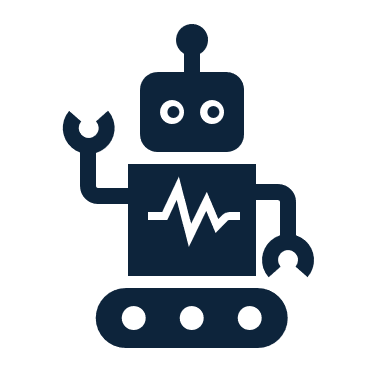 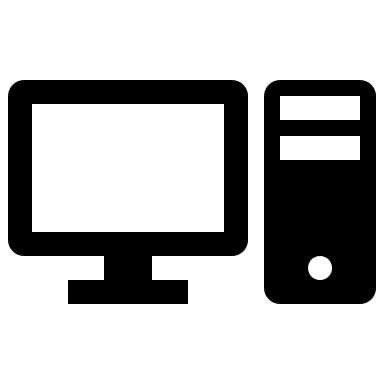 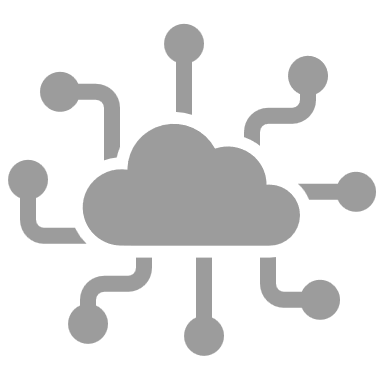 Hvorfor går det tregt i kommuner
Datakilde
Datakilde
Datakilde
Datakilde
KI
Datakilde
Datakilde
Datakilde
Datakilde
Datakilde
Datakilde
Datakilde
Datakilde
Datakilde
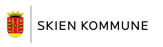 Hva er status for bruk av kunstig intelligens (KI) i OU-området?
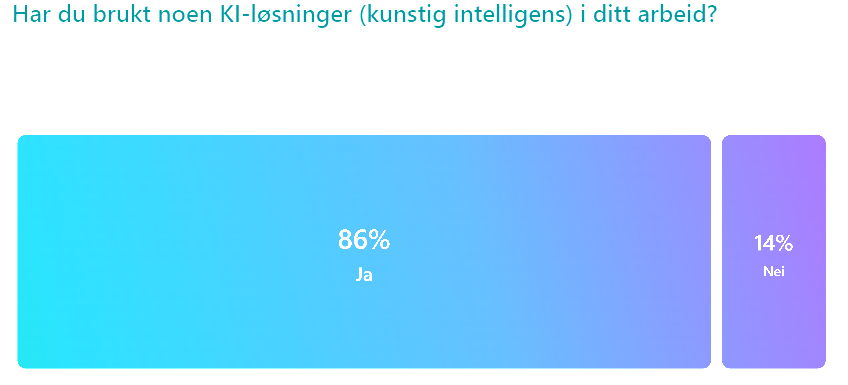 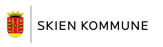 Hva er status for bruk av kunstig intelligens (KI) i OU-området?
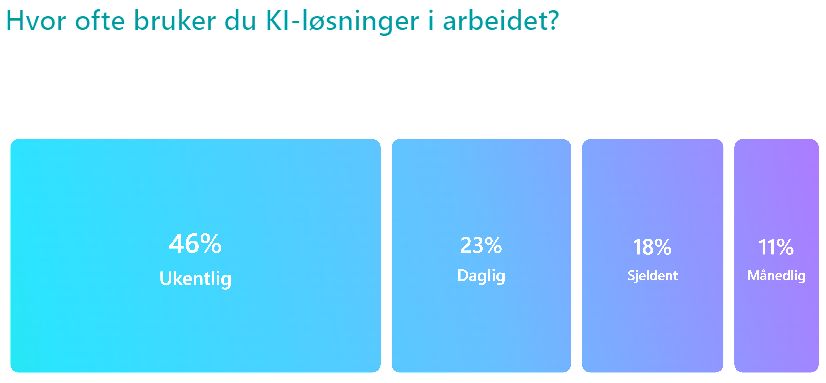 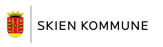 Hva er status for bruk av kunstig intelligens (KI) i OU-området?
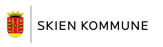 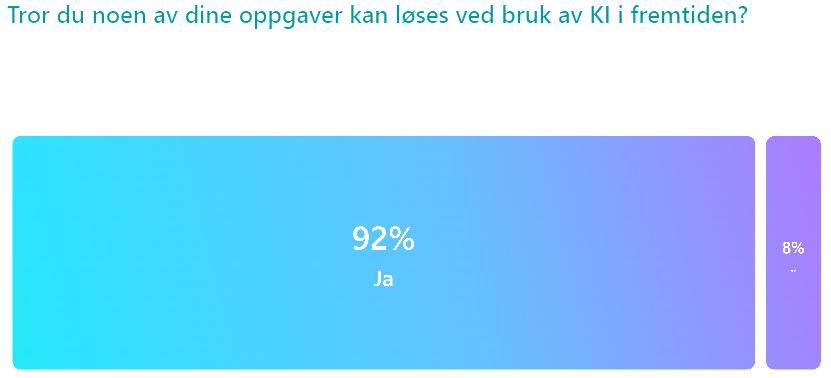 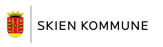 [Speaker Notes: I etterkant av undersøkelse gjennomfør workshop – kommet innspill på veldig mange oppgaver tilsette ser for seg kan løses med AI
Også vert å merke seg positiviteten – dette er ikke unge medarbeidere – godt voksne]
Hva gjør vi i Skien !
Innenfor digitalisering jobber på tvers i hele kommunen. Porteføljeråd og porteføljestyre for digitaliseringsprosjekter
Opprettet ett team innenfor OU området: 
Kartlegger oppgaver/arbeidsprosesser med fokus på anvendelse av KI
Kartlegge oppgaver som kan automatiseres ved naturlig avgang
Ha oversikt over tilgjengelig teknologi – ønsker å benytte anskaffet teknologi
Velger noen prioriterte områder
Intranett – agenter på datakilder
Hjemmeside – bedre service til innbyggere
Innkjøp - kontrollerfunksjon
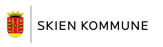 [Speaker Notes: Fortelle litt om intranett sharepoint – copilot studi og usa / vs europa]
Veien videre
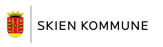 Leverandørmarkedet – innebygd KI i fagapplikasjoner?
Prognoser
Fall i hjemmet - reinnleggelser
Turnus
Analyser
Foreslå tiltak med bakgrunn i data
Økonomiske analyser
Saksbehandling
Postmottak
Byggesak, er gjort i Norge
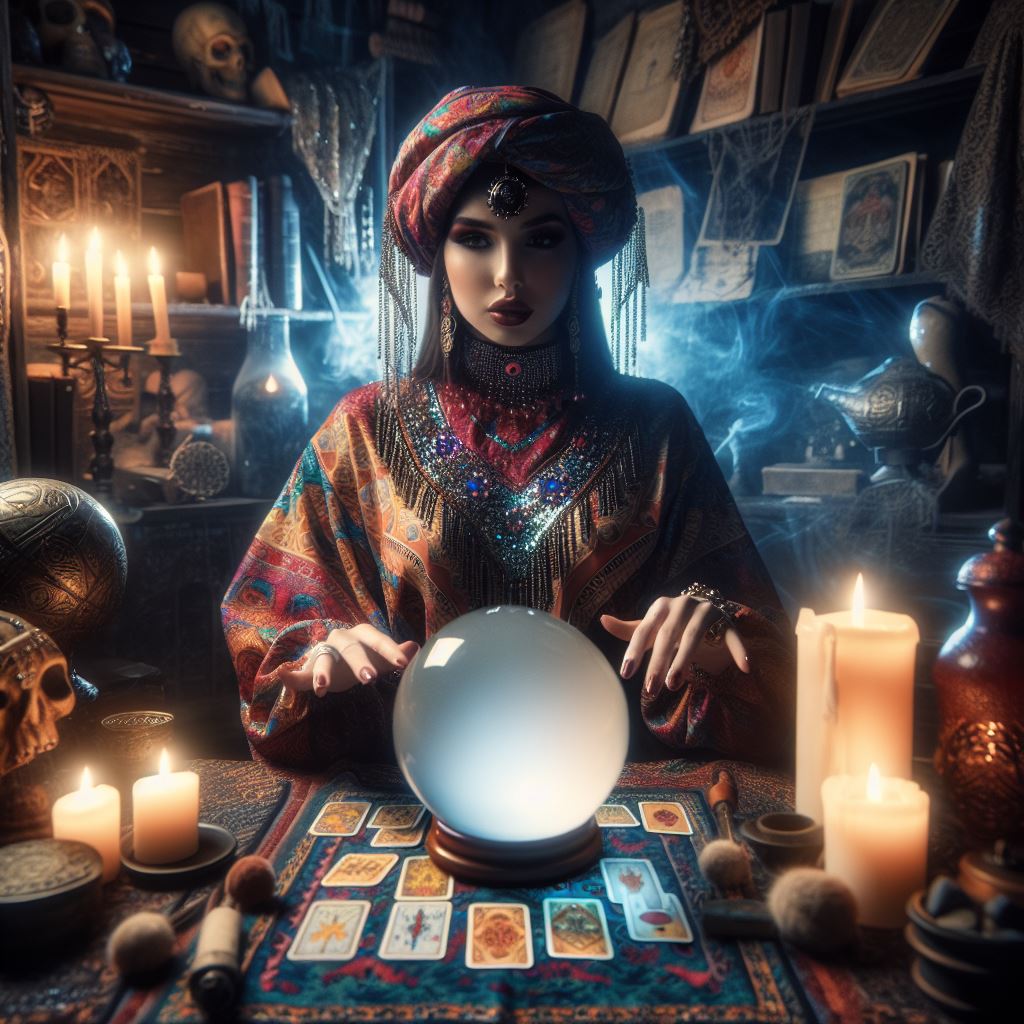 [Speaker Notes: T i bruk
2. lag strategi  viktig med forankring for å gi retning
 hvordan skal vi tilnerme oss personsensitive data. leverandører 
få med ledelse og de ansatte – tillitsvalgte politiker
Sett i gang]